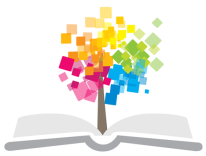 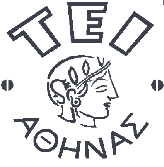 Ανοικτά Ακαδημαϊκά Μαθήματα στο ΤΕΙ Αθήνας
Συστήματα Υγείας (Θ)
Ενότητα 4: Παραγωγή Διανομή Υπηρεσιών Υγείας
Γιώργος Πιερράκος
Τμήμα Διοίκησης Επιχειρήσεων

Κατεύθυνση Διοίκησης Μονάδων Υγείας και Πρόνοιας
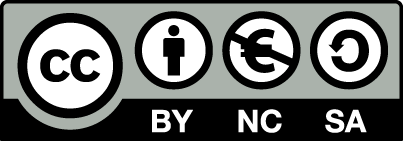 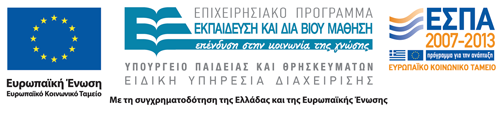 Παραγωγή Διανομή Υπηρεσιών Υγείας
Λειτουργικά Πεδία του Συστήματος Παραγωγής Διανομής
1
Κύρια θέματα προαγωγής της υγείας
Βελτίωση της Υγείας, ανάπτυξη περιβάλλοντος, συνθήκες εργασίας.
Ενίσχυση κοινωνικών δομών και κοινωνικής υποστήριξης.
Τρόπος Ζωής της κοινωνίας.
Πληροφόρηση, εκπαίδευση πληθυσμό.
2
Αγωγή Υγείας
Βελτίωση γνώσεων και δεξιοτήτων που συμβάλουν στην υγεία του ατόμου και της κοινότητας.
Εθελοντική υιοθέτηση συμπεριφοράς που προάγει την υγεία. 
Δραστηριότητες που παρέχουν γνώσεις απαραίτητες προκειμένου τα άτομα να λάβουν αποφάσεις και να υιοθετήσουν συμπεριφορές που προάγουν την υγεία.
3
Πρωτοβάθμια Φροντίδα Υγείας- Πρωτοβάθμια Περίθαλψη
Επικεντρώνεται στη προαγωγή της υγείας μέσω της συνεργασίας μεταξύ όλων των επαγγελματιών υγείας και της τοπικής κοινότητας. 
Κύρια είσοδο του χρήστη στο Σύστημα Υπηρεσιών Υγείας.
Επιτρέπει τον έλεγχο ροής των ασθενών (gate keeping) στη Νοσοκομειακή Περίθαλψη.
Αποτελεί μηχανισμό ελέγχου των δαπανών υγείας.
Αποτελεί μηχανισμό ορθολογικού σχεδιασμό των νοσοκομειακών δομών.
4
Περιεχόμενο περίθαλψης
Πρωτοβάθμια
Δευτεροβάθμια
Τριτοβάθμια
Διαγνωστική 
θεραπευτική
 Επείγουσα 
Ιατρική
 Οικογενειακός 
Γιατρός 
 Κέντρα Υγείας
Νοσηλεία
 Εργαστηριακός  
έλεγχος για τη 
νοσηλεία
 Γενικές 
επεμβάσεις
Υψηλά 
εξειδικευμένες
γνώσεις
 Εξοπλισμός
  Υψηλό Κόστος 
 Πολλές 
ειδικότητες
5
Οικογενειακός γιατρός
Βρίσκεται κοντά στην οικογένεια και την κοινότητα.
Δίνει λύση στα καθημερινά προβλήματα υγείας.
Ανθρωποκεντρικός χαρακτήρα της περίθαλψης.
Η γνώση των οικογενειακών, εργασιακών, κοινωνικών κ.λ.π. προβλημάτων των «πελατών» του, του δίνει τη δυνατότητα να ανταποκριθεί σε αυτή την ανάγκη και να εξελιχθεί σε σταθερό φίλο και προσωπικό ιατρικό σύμβουλο για οποιοδήποτε πρόβλημα υγείας παρουσιασθεί.
6
Νοσοκομειακή περίθαλψη
Γενικά Νοσοκομεία
Ειδικά Νοσοκομεία
Χρονίων Παθήσεων
Τοπικά, Περιφερειακά
7
Τι είναι το Νοσοκομείο;
Είναι ένας οργανισμός ανταλλαγής πληροφοριών στο εσωτερικό του και εξωτερικό του περιβάλλον. 
Παρέχει εξειδικευμένες υπηρεσίες υψηλού κόστους υπηρεσίες μετά από αίτημα του πολίτη ή άλλων υπηρεσιών. 
Λειτουργεί ως κόμβος σύνδεσης διαφορετικών επιπέδων υγείας.
8
Ενδεικτικά στοιχεία και δείκτες παραγόμενου έργου
Ποσοστό κάλυψης κρεβατιών  ανά κλινική, τομέα, νοσοκομείο. 
Μέση Διάρκεια Νοσηλείας ανά κλινική, τομέα, νοσοκομείο.
Ρυθμός εισροής ασθενών ανά κλινική, τομέα, νοσοκομείο. 
Ημέρες Νοσηλείας ανά κλινική, τομέα, νοσοκομείο.
Αριθμός νοσηλευθέντων ασθενών ανά κλινική, τομέα, νοσοκομείο. 
Διάστημα Εναλλαγής Ασθενή ανά κλινική, τομέα, νοσοκομείο.
9
Μακροχρόνια ασθένεια
Η  χρόνια νόσος αποτελεί μία από τις σημαντικότερες προκλήσεις που αντιμετωπίζουν τα συστήματα υγειονομικής περίθαλψης. 
Πολλοί άνθρωποι με χρόνιες ασθένειες επιβιώνουν για μεγάλο χρονικό διάστημα, αλλά χρειάζονται συνεχή φροντίδα ειδικά στο σπίτι. 
Η συννοσηρότητα πολλών μακροχρόνιων ασθενειών στον ασθενή οδηγεί στην πολυπλοκότητα της φροντίδας τους.
10
Κατ’ οίκον φροντίδα
Θεωρείται πλέον δικαίωμα του πολίτη.
Έχει σκοπό την μεγιστοποίηση της ανεξαρτησίας του ατόμου, ώστε να αποφευχθεί η κοινωνική αναπηρία και ο αποκλεισμός.
Η τεχνολογία αποτελεί σημαντικό εργαλείο διαχείρισης συντονισμού και αποτύπωσης αναγκών.
Στόχος
Η παροχή συντονισμένης διατομεακής φροντίδας, εστιάζοντας στην κάλυψη των αναγκών των ασθενών και χρησιμοποιώντας τρέχοντα δεδομένα της κατάστασης υγείας τους.
11
Α. Υπηρεσίες φροντίδας στο σπίτι που στηρίζονται στο σύστημα υγείας
Αποκατάσταση, ενδυνάμωση του ασθενούς, 
Προστασία από λοιμώξεις, 
Νοσηλευτική φροντίδα για χρόνιες και οξείες περιπτώσεις ασθενειών,
Εργοθεραπεία,
Φυσιοθεραπεία,
Σχήματα Ιατρικής θεραπείας στο σπίτι,
Φροντίδα σε ηλικιωμένους με επιπλοκές στην υγεία τους,
Φροντίδα σε ασθενείς τελικού σταδίου,
Διασυνδετική.
12
Β. Υπηρεσίες βοήθειας στο σπίτι που στηρίζονται στο σύστημα κοινωνικής φροντίδας
Προσωπική φροντίδα 
Οικιακές εργασίες 
Αγορές 
Φαγητό 
Καθαριότητα 
Κοινωνικές δραστηριότητες 
Συνοδεία στο περπάτημα κλπ. 
Διασυνδετική
13
Ανακουφιστική Φροντίδα-Hospice
Παρέχει υποστήριξη και φροντίδα στους ανθρώπου που βρίσκονται στα τελευταία στάδια της ζωής τους με περιορισμούς λόγω της ασθένειας.
Αναγνωρίζει τον θάνατο σαν μέρος της κανονικής διαδικασίας της ζωής.
Επιβεβαιώνει τη ζωή και δεν σπεύδει ούτε αναβάλλει το θάνατο.
Εστιάζει στην ποιότητα της ζωής των ατόμων και των οικογενειών τους (φροντιστές).
14
Hospice
Πρόσθετες υπηρεσίες, όπως οι εξής: 
Ιδρυματική φροντίδα.
Ενδονοσοκομειακή περίθαλψη.
Παρηγορητική φροντίδα.
Συμπληρωματικές θεραπείες.
Εξειδικευμένες παιδιατρική ομάδα.
Μαθήματα κατάρτισης για φροντιστές.
15
Τέλος Ενότητας
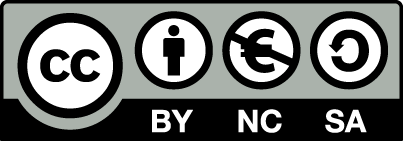 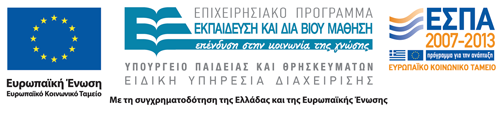 Σημειώματα
Σημείωμα Αναφοράς
Copyright Τεχνολογικό Εκπαιδευτικό Ίδρυμα Αθήνας, Γεώργιος Πιερράκος 2015. Γεώργιος Πιερράκος. «Συστήματα Υγείας (Θ). Ενότητα 4: Παραγωγή Διανομή Υπηρεσιών Υγείας». Έκδοση: 1.0. Αθήνα 2015. Διαθέσιμο από τη δικτυακή διεύθυνση: ocp.teiath.gr.
Σημείωμα Αδειοδότησης
Το παρόν υλικό διατίθεται με τους όρους της άδειας χρήσης Creative Commons Αναφορά, Μη Εμπορική Χρήση Παρόμοια Διανομή 4.0 [1] ή μεταγενέστερη, Διεθνής Έκδοση.   Εξαιρούνται τα αυτοτελή έργα τρίτων π.χ. φωτογραφίες, διαγράμματα κ.λ.π., τα οποία εμπεριέχονται σε αυτό. Οι όροι χρήσης των έργων τρίτων επεξηγούνται στη διαφάνεια  «Επεξήγηση όρων χρήσης έργων τρίτων». 
Τα έργα για τα οποία έχει ζητηθεί και δοθεί άδεια  αναφέρονται στο «Σημείωμα  Χρήσης Έργων Τρίτων».
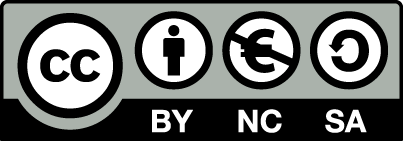 [1] http://creativecommons.org/licenses/by-nc-sa/4.0/ 
Ως Μη Εμπορική ορίζεται η χρήση:
που δεν περιλαμβάνει άμεσο ή έμμεσο οικονομικό όφελος από την χρήση του έργου, για το διανομέα του έργου και αδειοδόχο
που δεν περιλαμβάνει οικονομική συναλλαγή ως προϋπόθεση για τη χρήση ή πρόσβαση στο έργο
που δεν προσπορίζει στο διανομέα του έργου και αδειοδόχο έμμεσο οικονομικό όφελος (π.χ. διαφημίσεις) από την προβολή του έργου σε διαδικτυακό τόπο
Ο δικαιούχος μπορεί να παρέχει στον αδειοδόχο ξεχωριστή άδεια να χρησιμοποιεί το έργο για εμπορική χρήση, εφόσον αυτό του ζητηθεί.
Επεξήγηση όρων χρήσης έργων τρίτων
Δεν επιτρέπεται η επαναχρησιμοποίηση του έργου, παρά μόνο εάν ζητηθεί εκ νέου άδεια από το δημιουργό.
©
διαθέσιμο με άδεια CC-BY
Επιτρέπεται η επαναχρησιμοποίηση του έργου και η δημιουργία παραγώγων αυτού με απλή αναφορά του δημιουργού.
διαθέσιμο με άδεια CC-BY-SA
Επιτρέπεται η επαναχρησιμοποίηση του έργου με αναφορά του δημιουργού, και διάθεση του έργου ή του παράγωγου αυτού με την ίδια άδεια.
διαθέσιμο με άδεια CC-BY-ND
Επιτρέπεται η επαναχρησιμοποίηση του έργου με αναφορά του δημιουργού. 
Δεν επιτρέπεται η δημιουργία παραγώγων του έργου.
διαθέσιμο με άδεια CC-BY-NC
Επιτρέπεται η επαναχρησιμοποίηση του έργου με αναφορά του δημιουργού. 
Δεν επιτρέπεται η εμπορική χρήση του έργου.
Επιτρέπεται η επαναχρησιμοποίηση του έργου με αναφορά του δημιουργού.
και διάθεση του έργου ή του παράγωγου αυτού με την ίδια άδεια
Δεν επιτρέπεται η εμπορική χρήση του έργου.
διαθέσιμο με άδεια CC-BY-NC-SA
διαθέσιμο με άδεια CC-BY-NC-ND
Επιτρέπεται η επαναχρησιμοποίηση του έργου με αναφορά του δημιουργού.
Δεν επιτρέπεται η εμπορική χρήση του έργου και η δημιουργία παραγώγων του.
διαθέσιμο με άδεια 
CC0 Public Domain
Επιτρέπεται η επαναχρησιμοποίηση του έργου, η δημιουργία παραγώγων αυτού και η εμπορική του χρήση, χωρίς αναφορά του δημιουργού.
Επιτρέπεται η επαναχρησιμοποίηση του έργου, η δημιουργία παραγώγων αυτού και η εμπορική του χρήση, χωρίς αναφορά του δημιουργού.
διαθέσιμο ως κοινό κτήμα
χωρίς σήμανση
Συνήθως δεν επιτρέπεται η επαναχρησιμοποίηση του έργου.
Διατήρηση Σημειωμάτων
Οποιαδήποτε αναπαραγωγή ή διασκευή του υλικού θα πρέπει να συμπεριλαμβάνει:
το Σημείωμα Αναφοράς
το Σημείωμα Αδειοδότησης
τη δήλωση Διατήρησης Σημειωμάτων
το Σημείωμα Χρήσης Έργων Τρίτων (εφόσον υπάρχει)
μαζί με τους συνοδευόμενους υπερσυνδέσμους.
Χρηματοδότηση
Το παρόν εκπαιδευτικό υλικό έχει αναπτυχθεί στo πλαίσιo του εκπαιδευτικού έργου του διδάσκοντα.
Το έργο «Ανοικτά Ακαδημαϊκά Μαθήματα στο ΤΕΙ Αθηνών» έχει χρηματοδοτήσει μόνο την αναδιαμόρφωση του εκπαιδευτικού υλικού. 
Το έργο υλοποιείται στο πλαίσιο του Επιχειρησιακού Προγράμματος «Εκπαίδευση και Δια Βίου Μάθηση» και συγχρηματοδοτείται από την Ευρωπαϊκή Ένωση (Ευρωπαϊκό Κοινωνικό Ταμείο) και από εθνικούς πόρους.
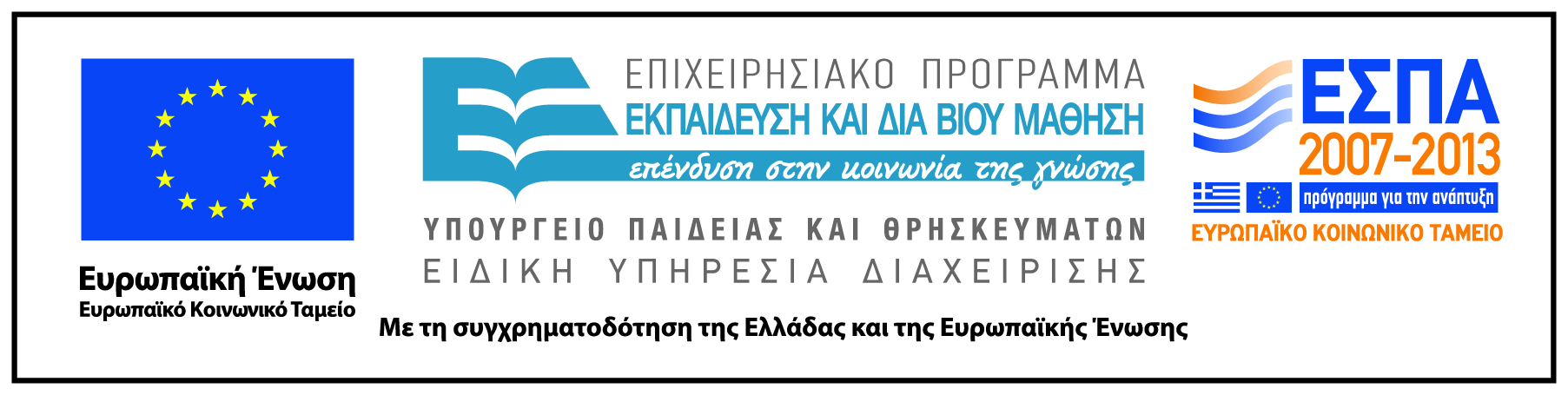